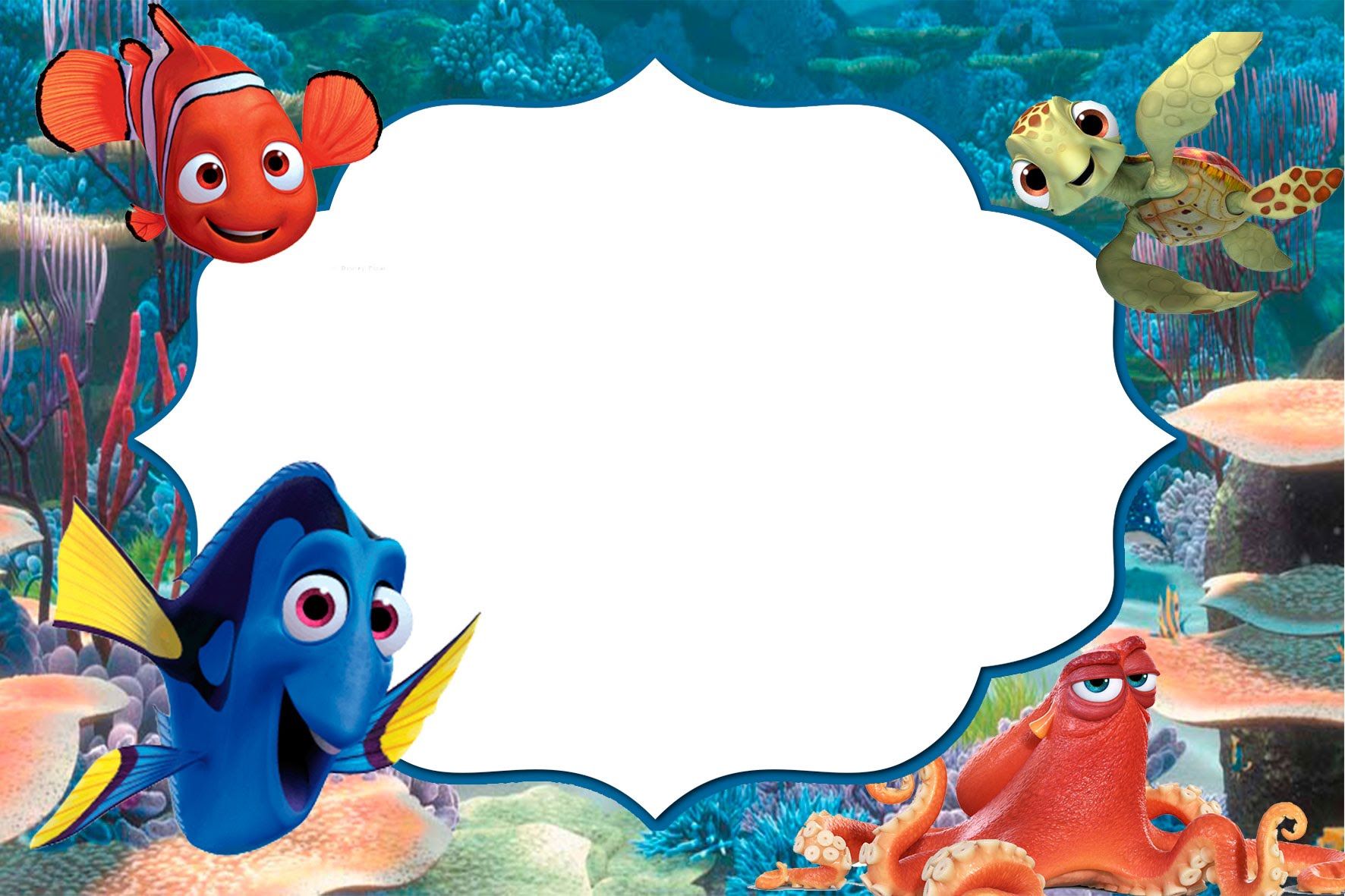 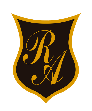 COLEGIO 
REPÚBLICA ARGENTINA
1° básico
Semana 34
PROGRAMA DE INTEGRACIÓN ESCOLAR
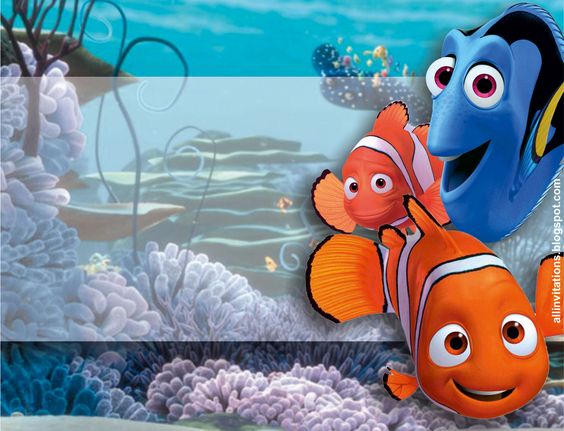 OBJETIVOS DE APRENDIZAJE
Identificar los sonidos que componen las palabras (conciencia fonológica), reconociendo, separando y combinando sus fonemas y sílabas. (OA 03, LE01)
Leer palabras aisladas y en contexto, aplicando su conocimiento de la correspondencia letra-sonido (OA 04, LE01)
Leer palabras aisladas y en contexto, aplicando su conocimiento de la correspondencia letra-sonido en diferentes combinaciones (OA4)
CONTENIDOS
Lectura de sílabas, palabras y oraciones con las letras estudiadas.
Lectura en voz alta.
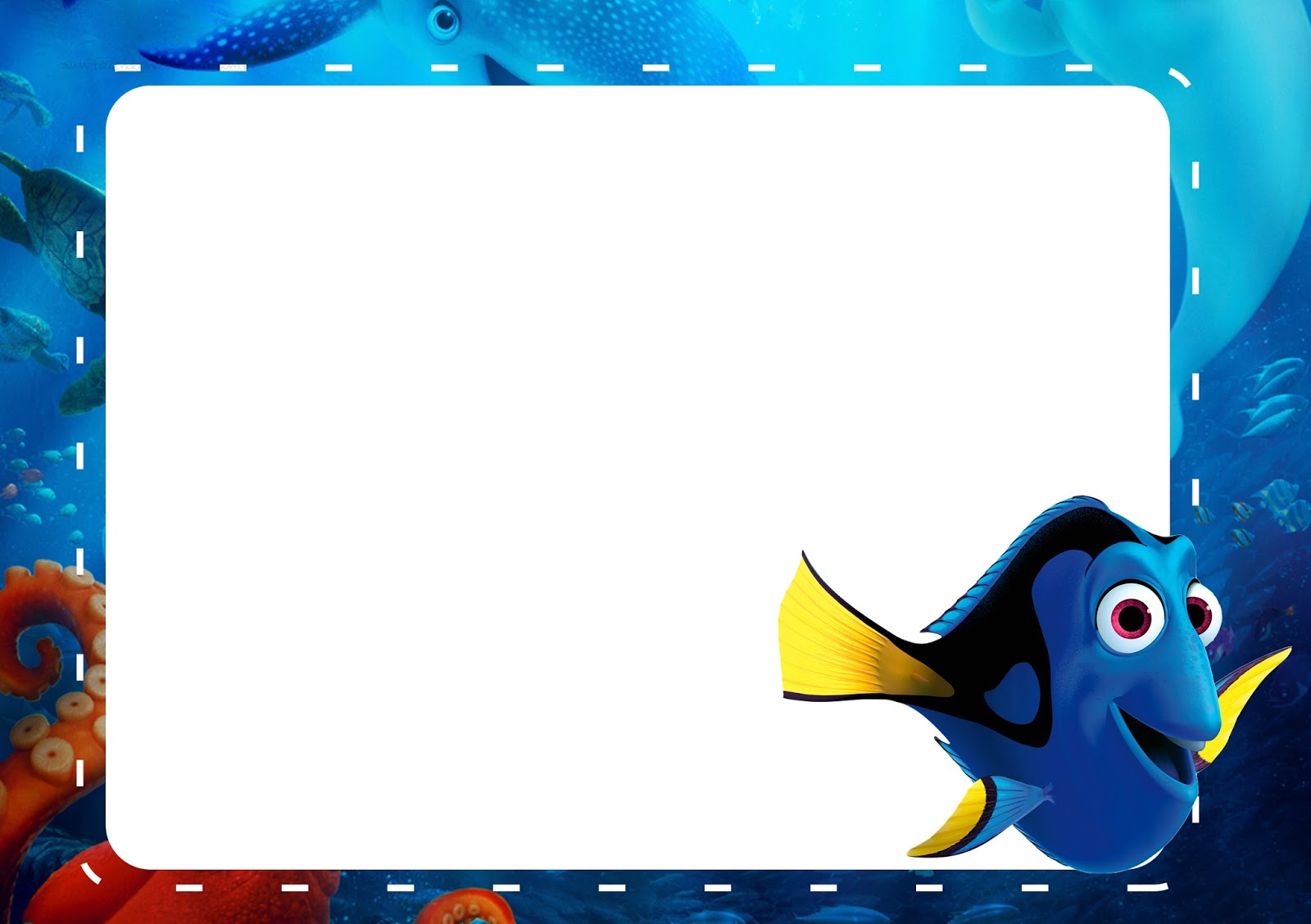 Recordemos :
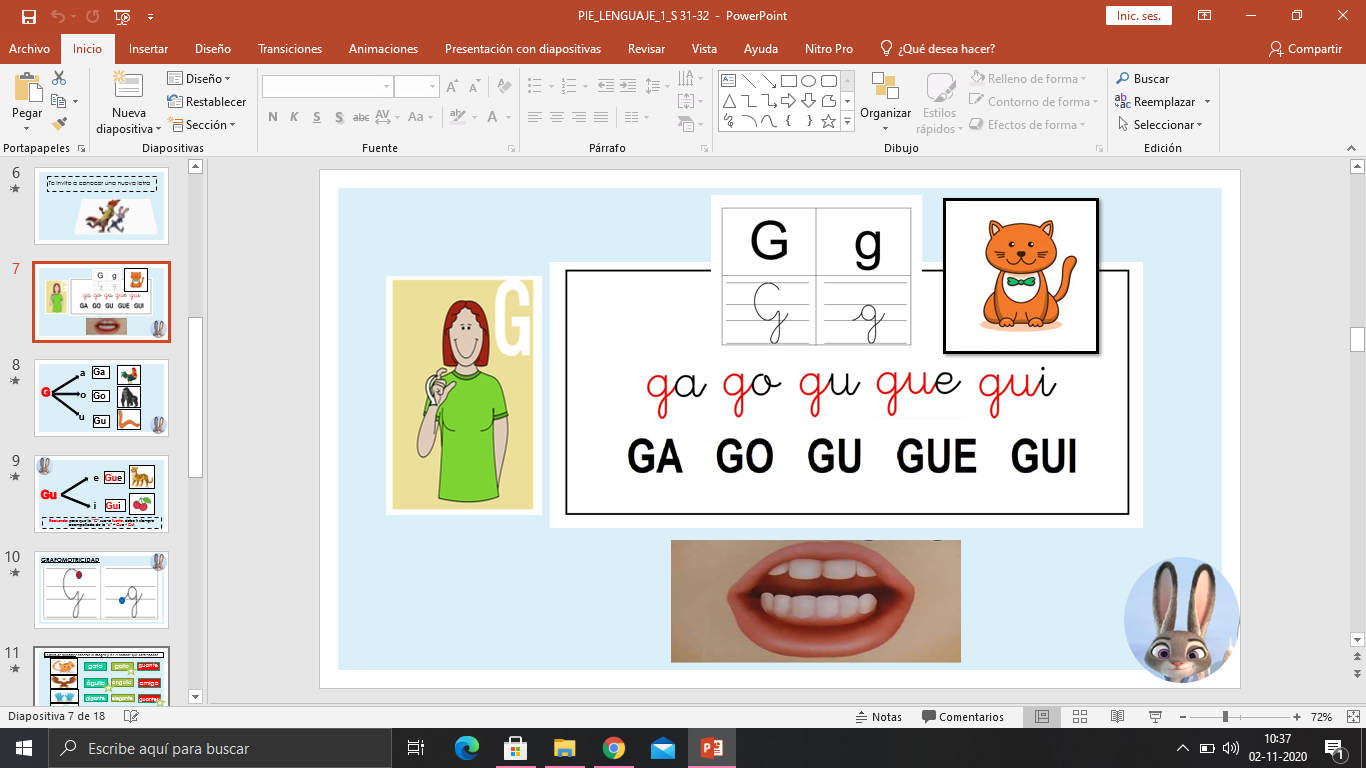 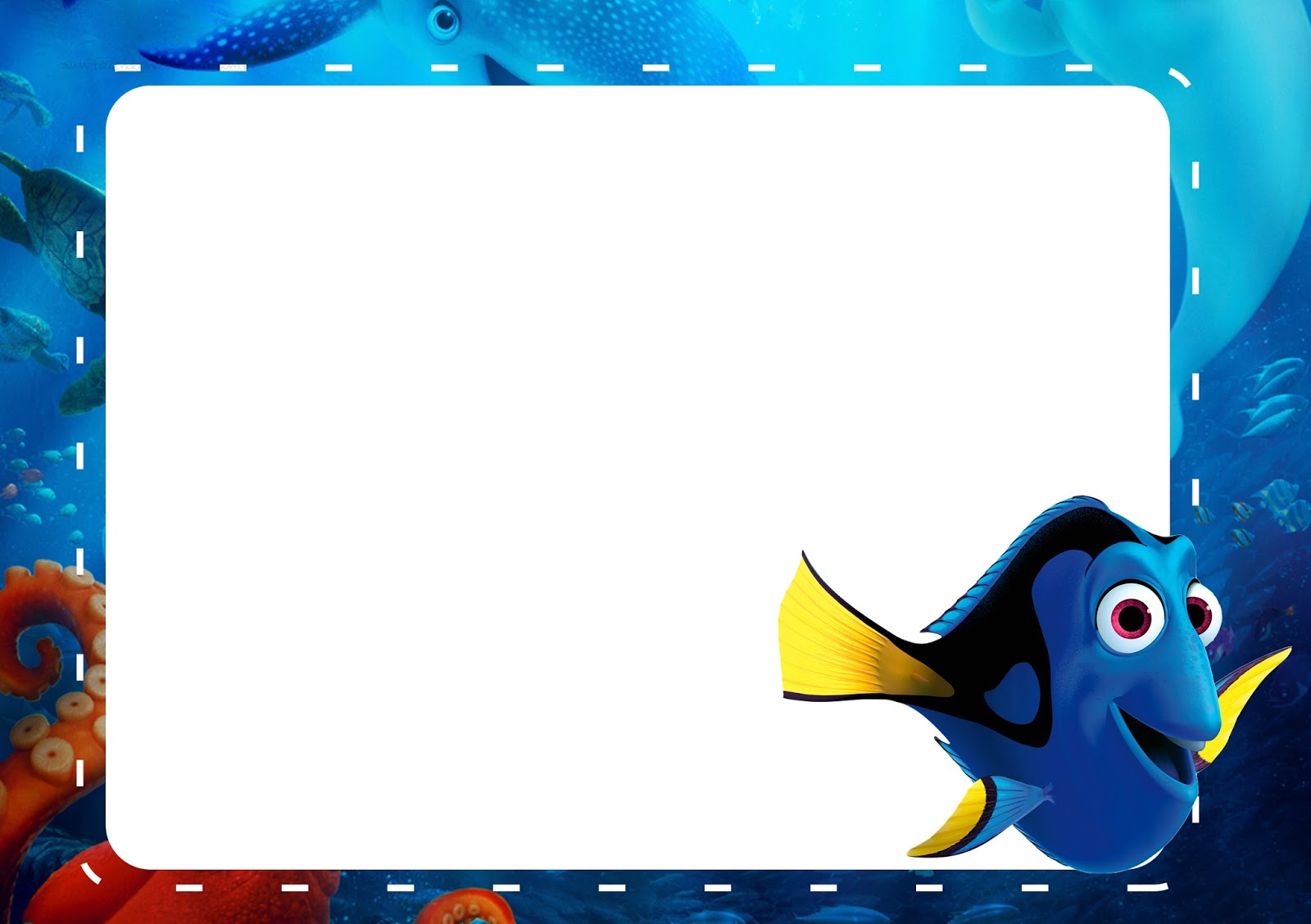 Recordemos :
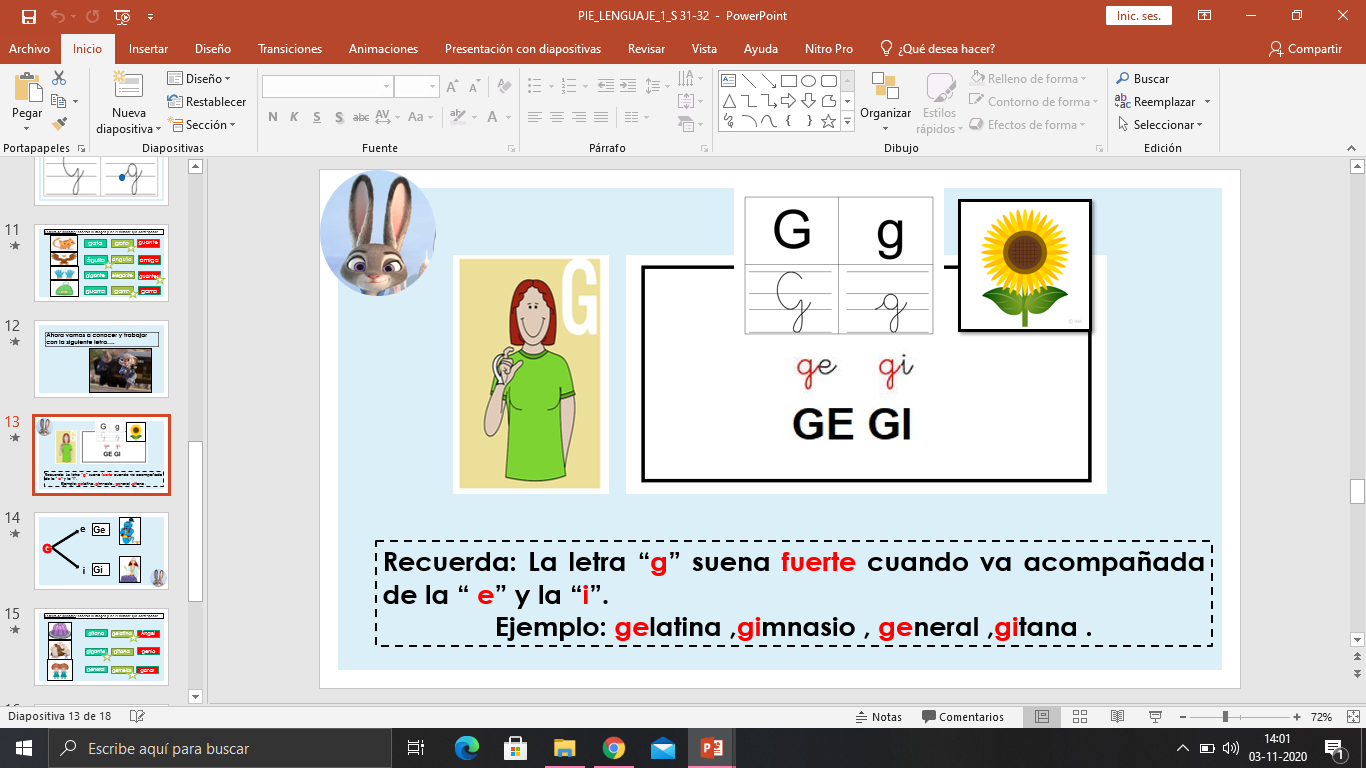 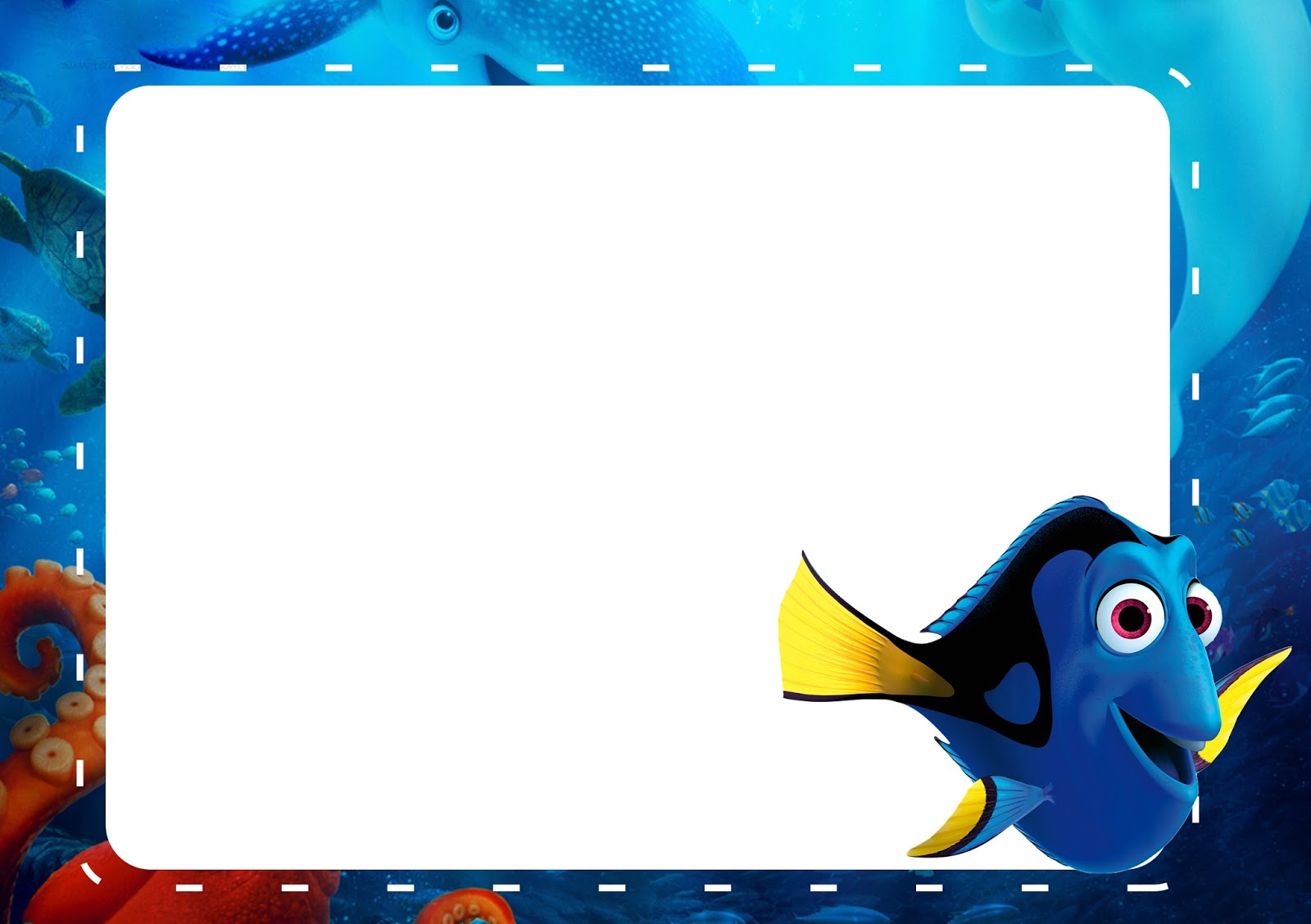 Te invito a conocer una nueva letra
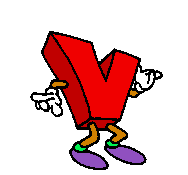 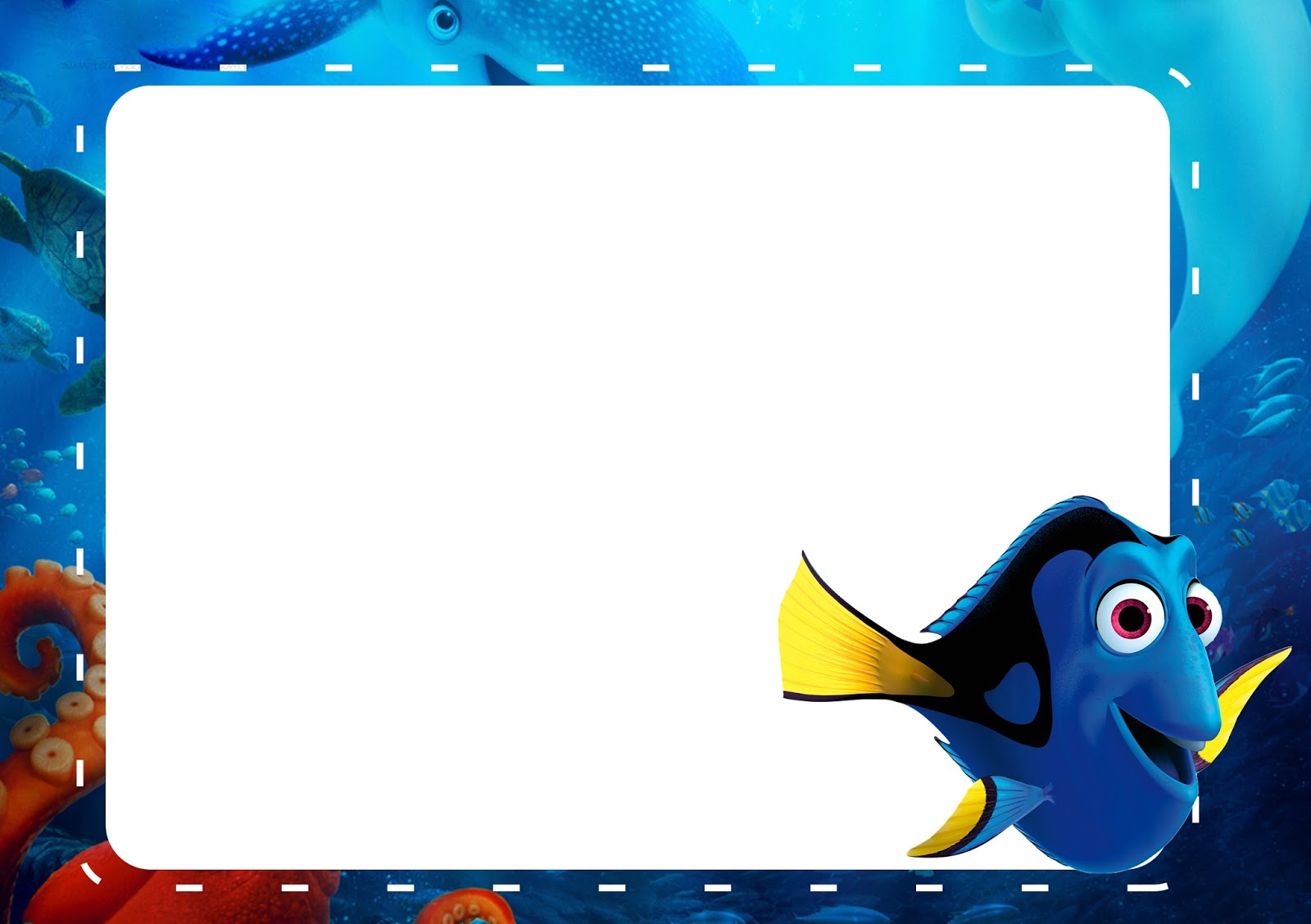 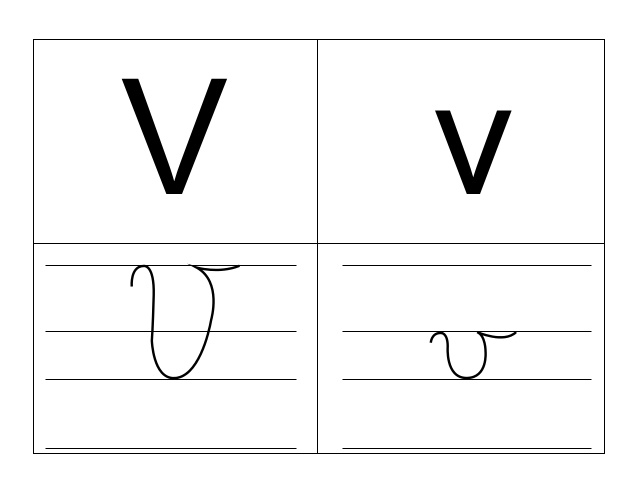 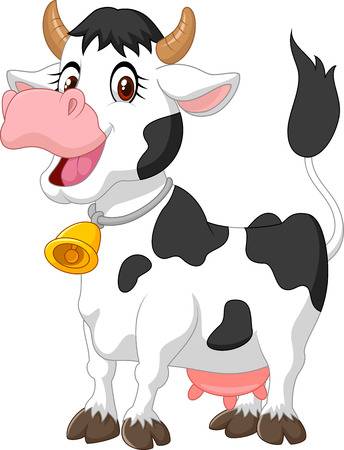 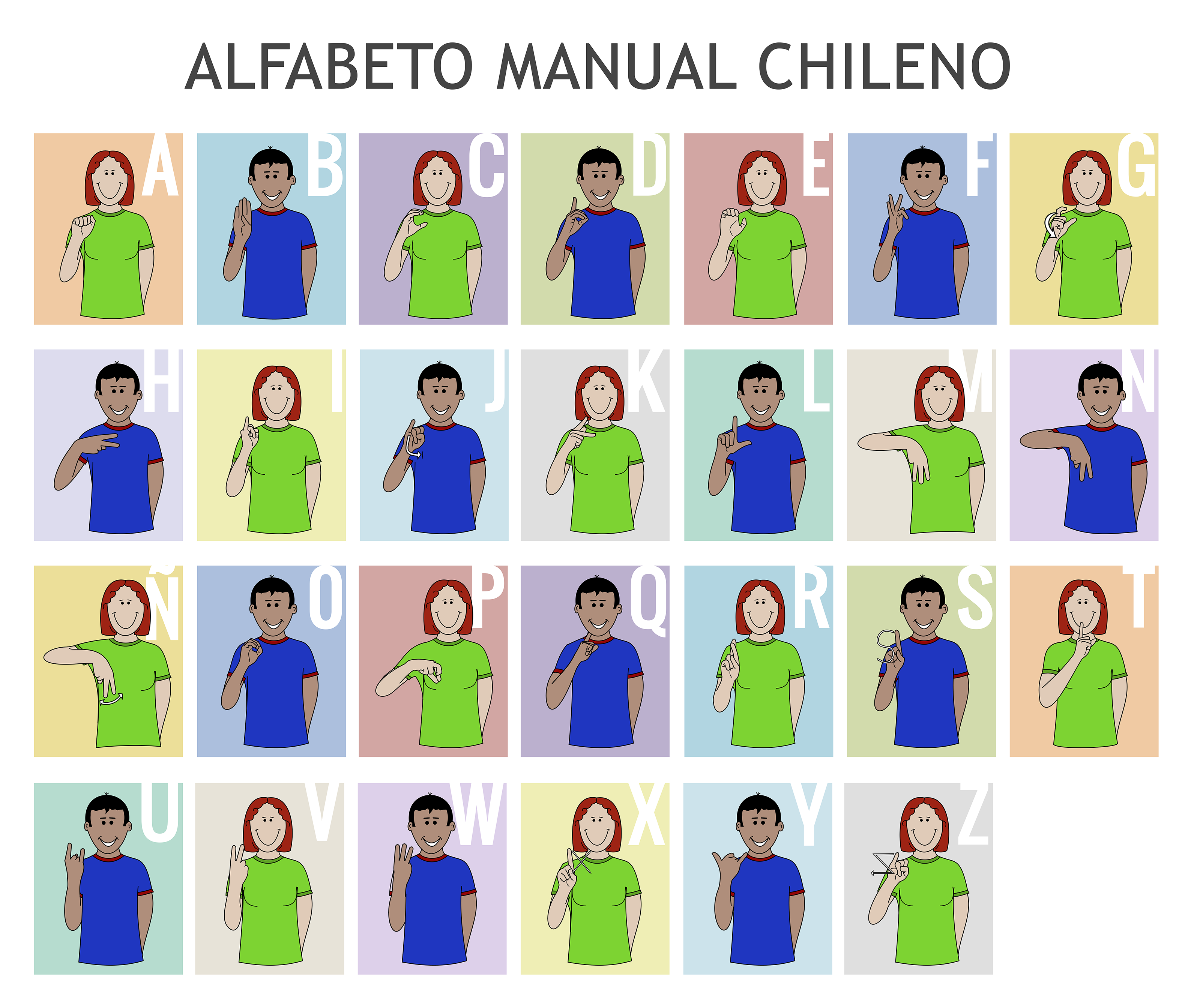 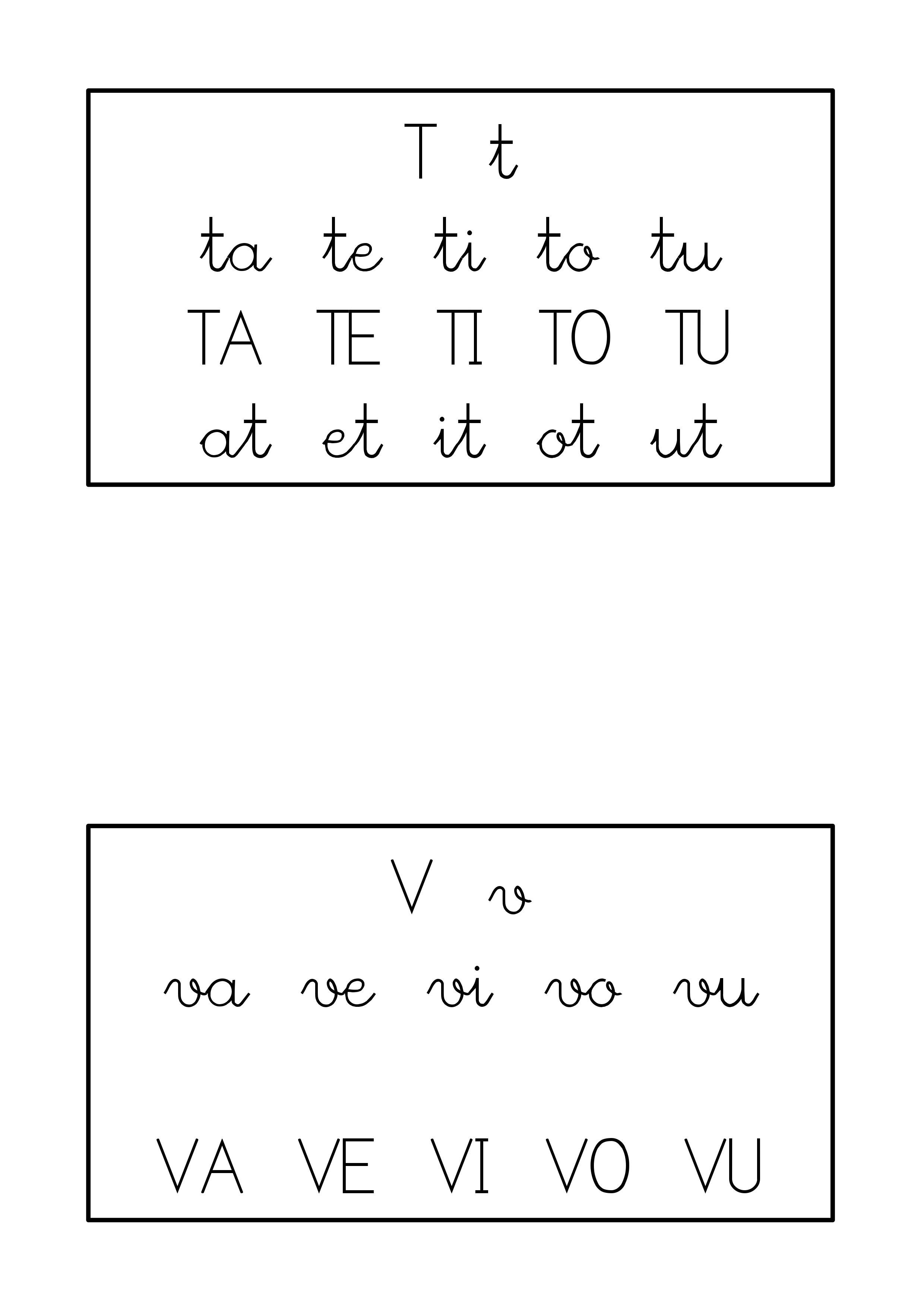 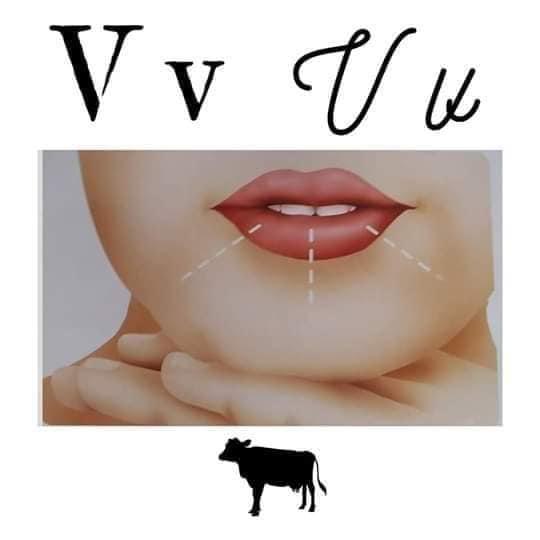 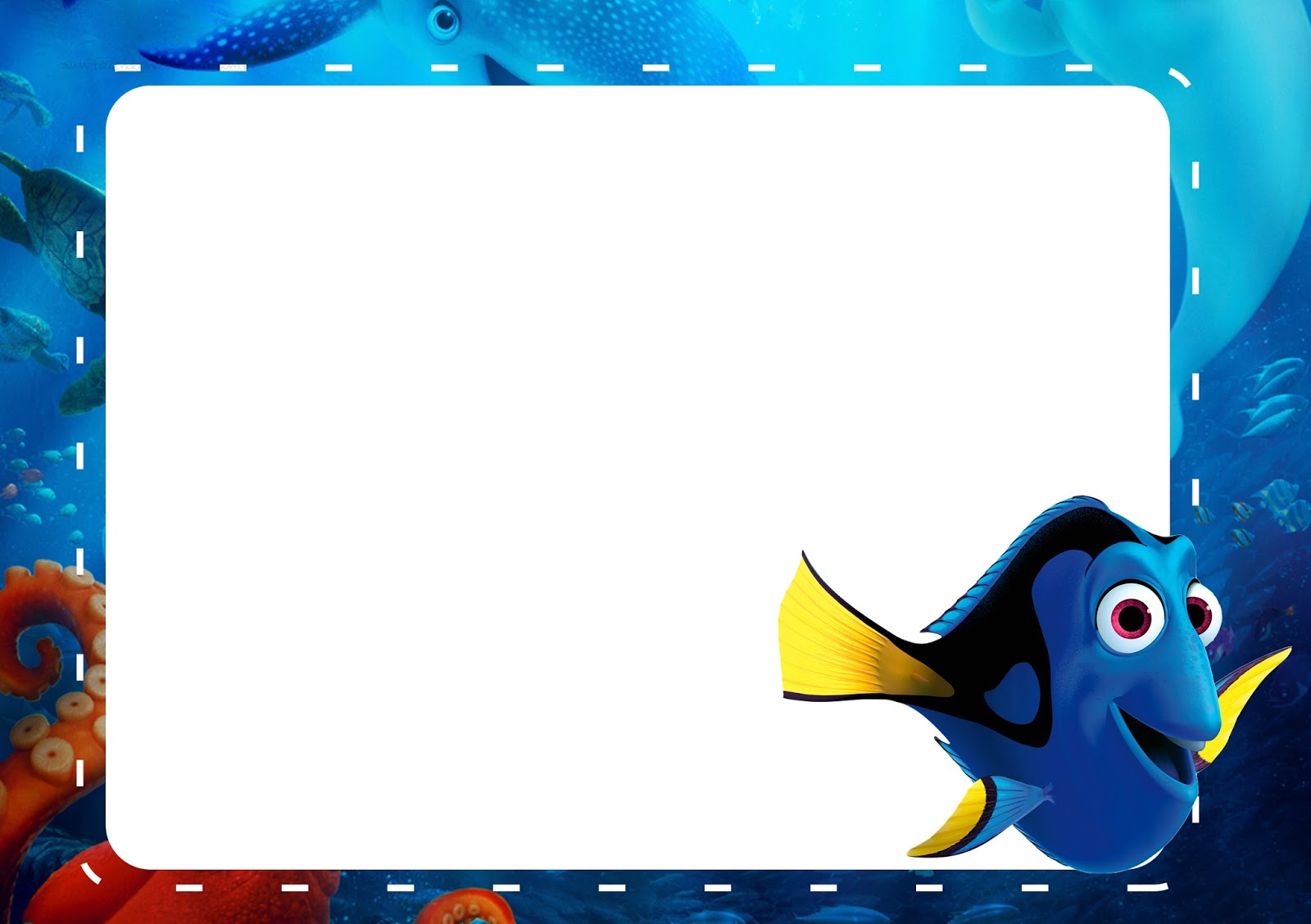 a
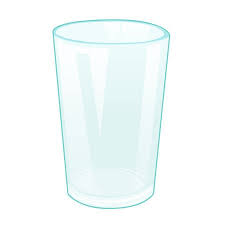 Va
e
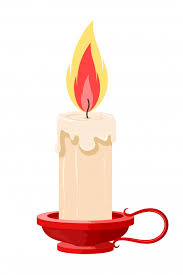 Ve
V
i
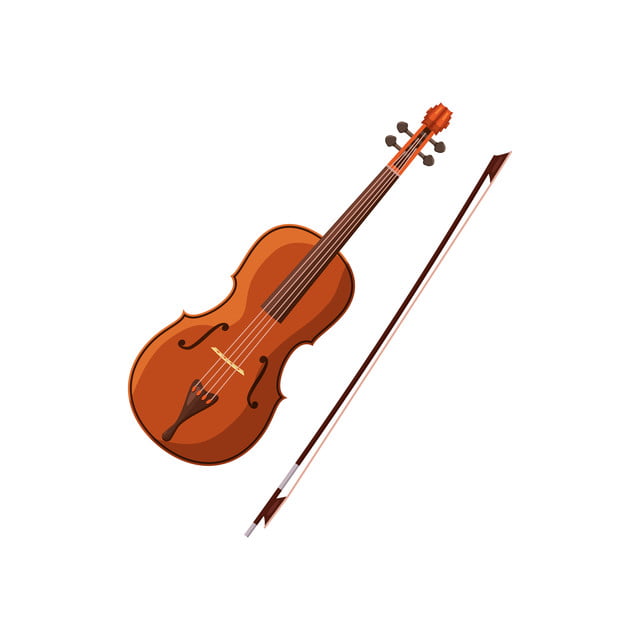 Vi
o
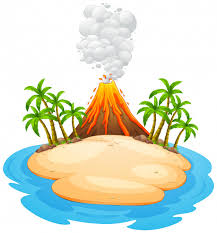 Vo
u
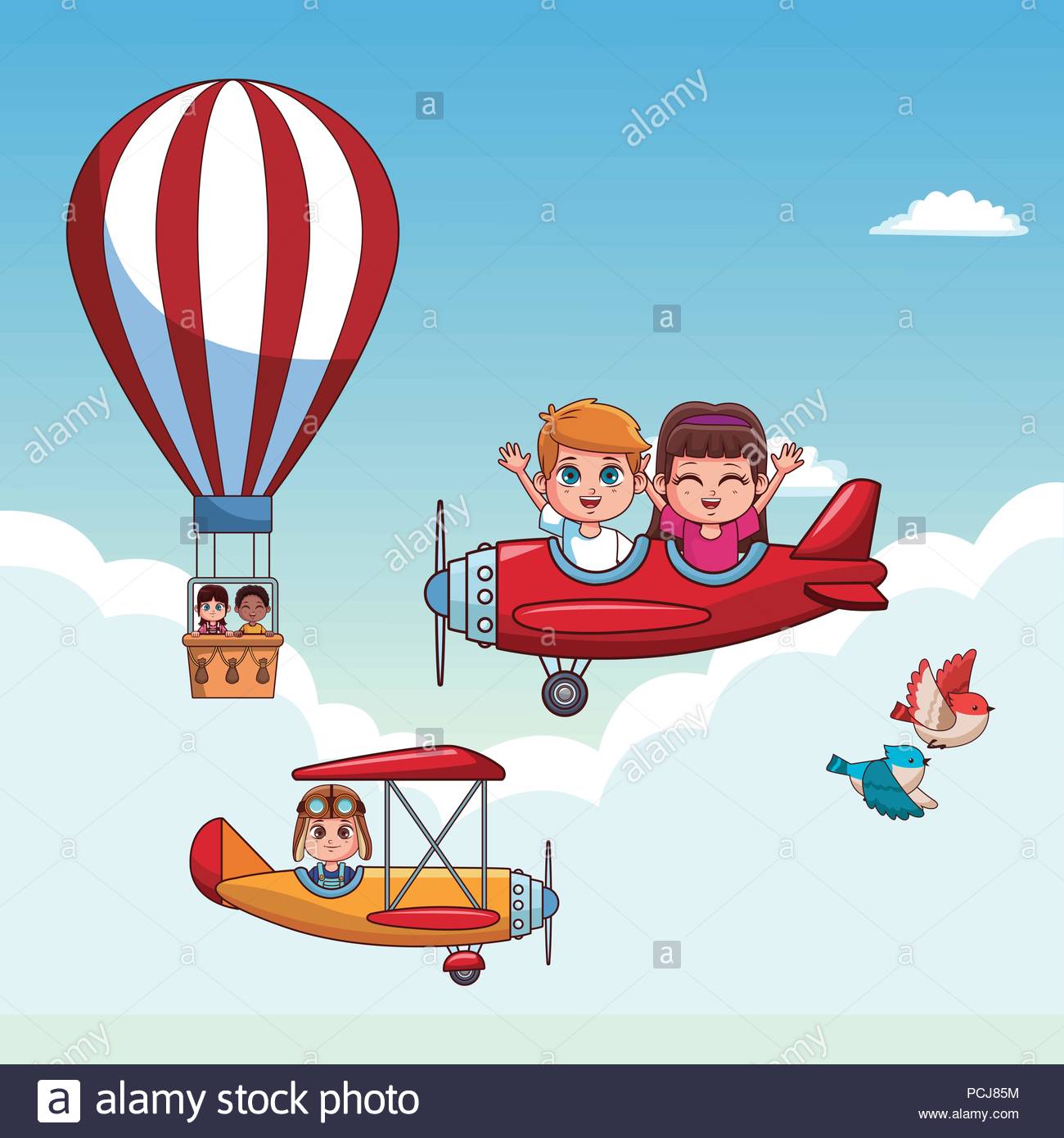 Vu
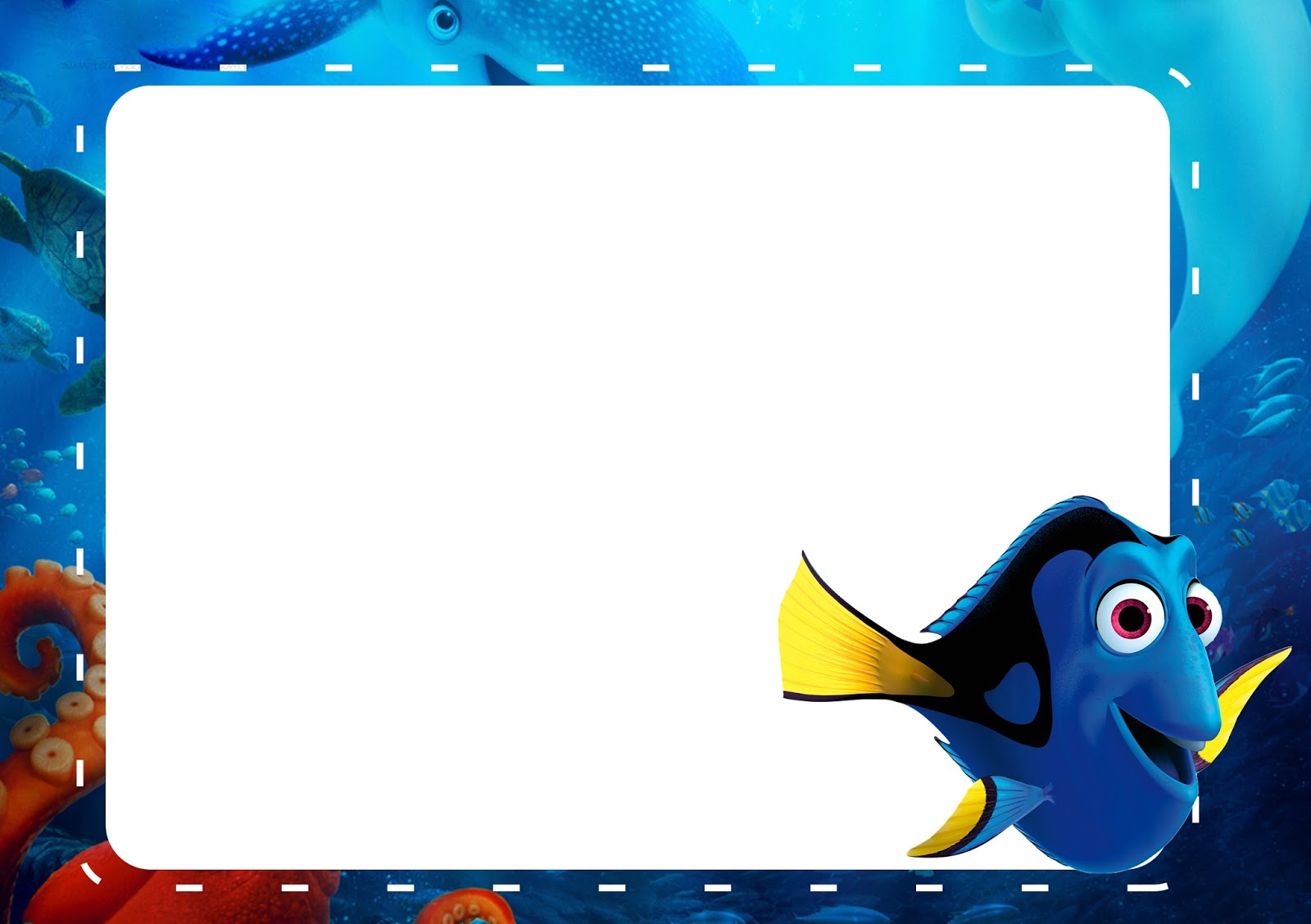 GRAFOMOTRICIDAD
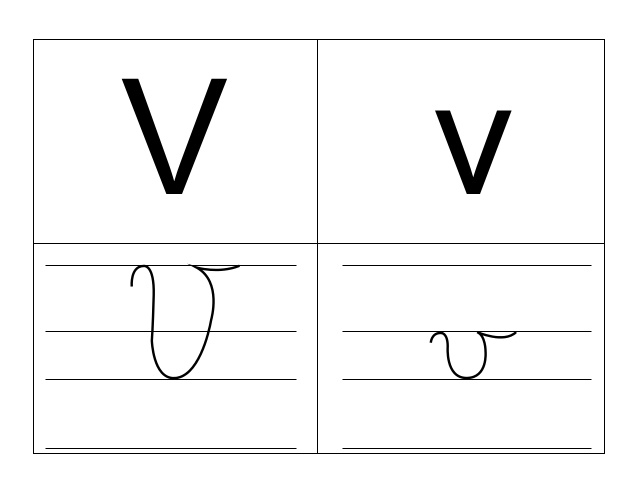 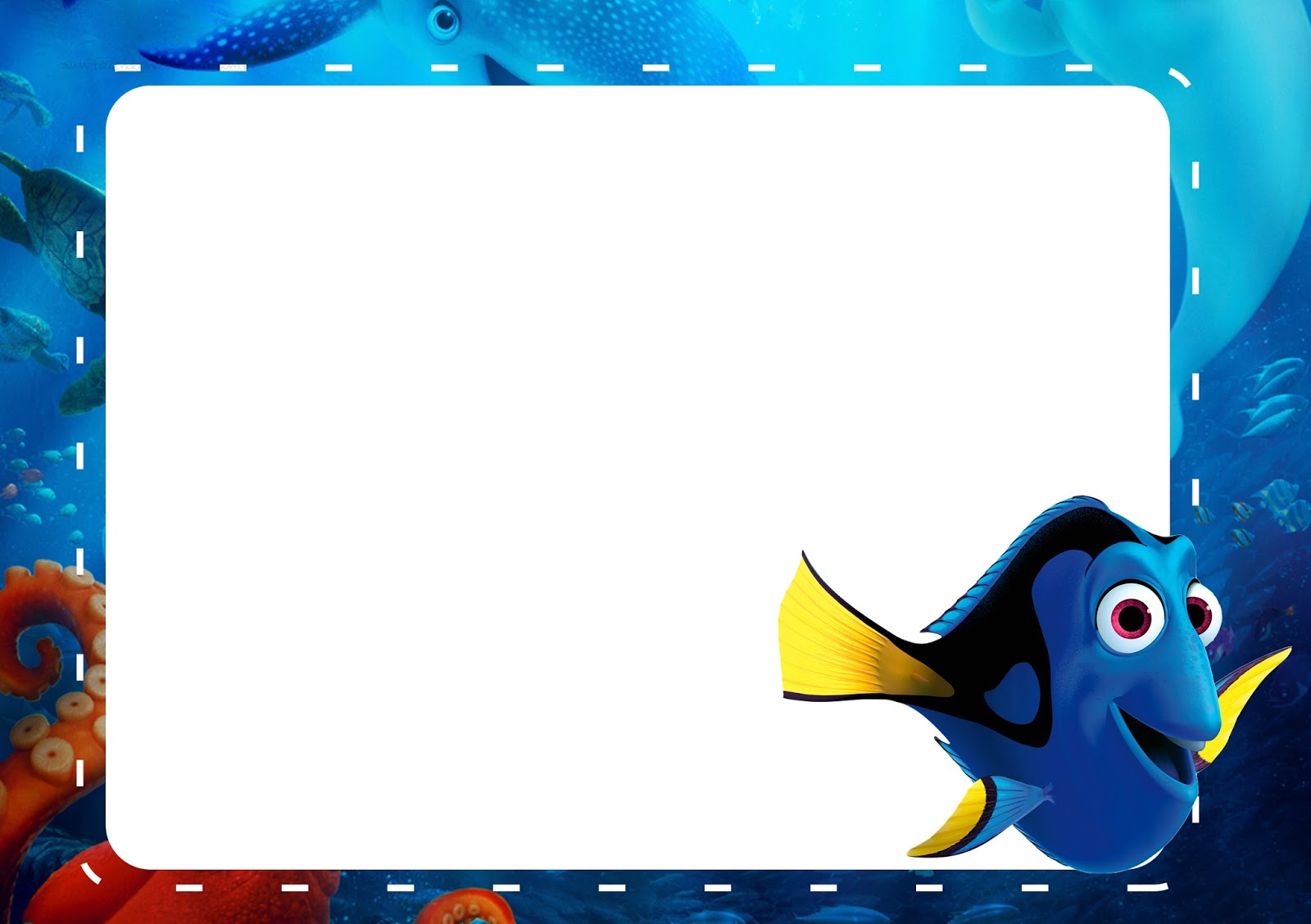 Lectura de palabras: observa la imagen y lee el nombre que corresponde a cada una.
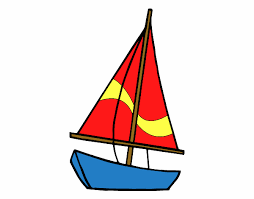 Valera
Velero
Vilero
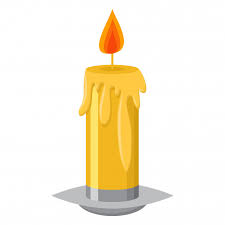 Vela
Vala
Vuela
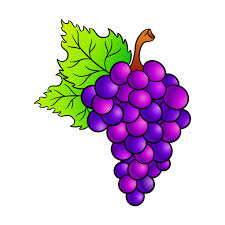 Una
Uve
Uva
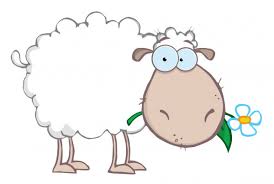 Ovieja
Oreja
Oveja
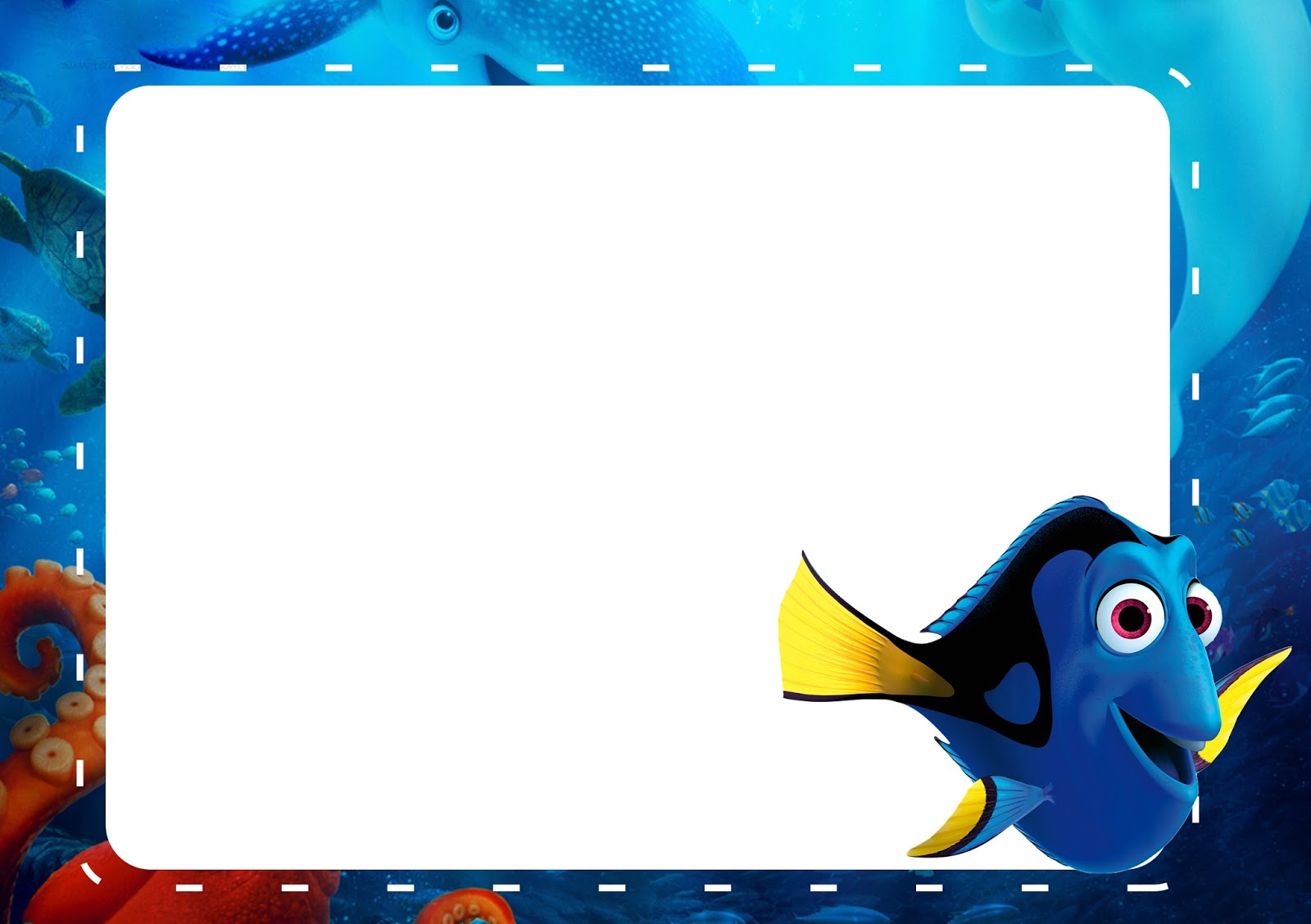 Te invito a revisar tu cuaderno CALIGRAFIX y realizar las actividades de la letra “V” de las páginas 32 a la 37.
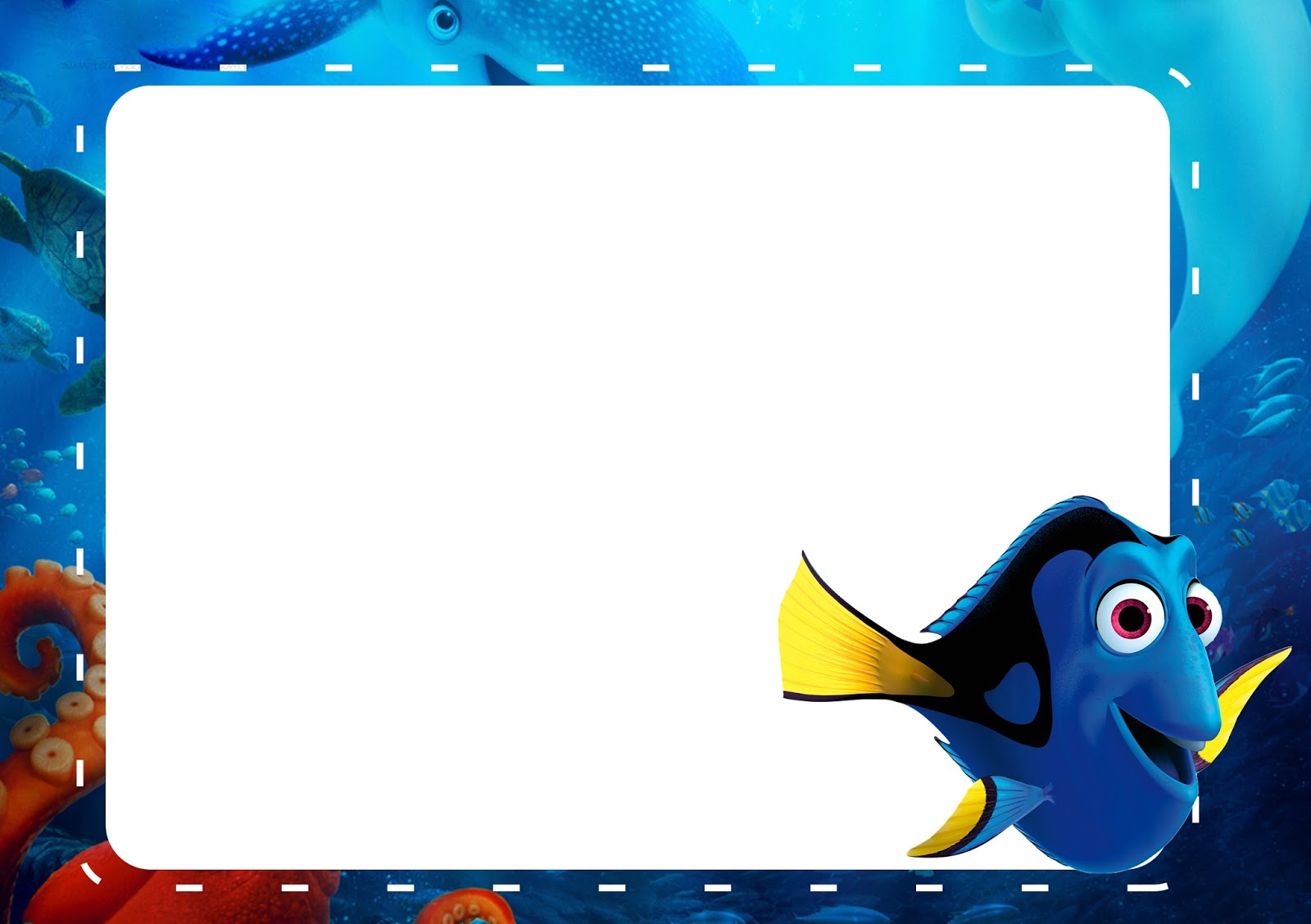 PRACTIQUEMOS LA LECTURA
DATO CURIOSO
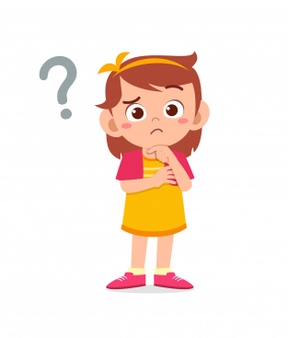 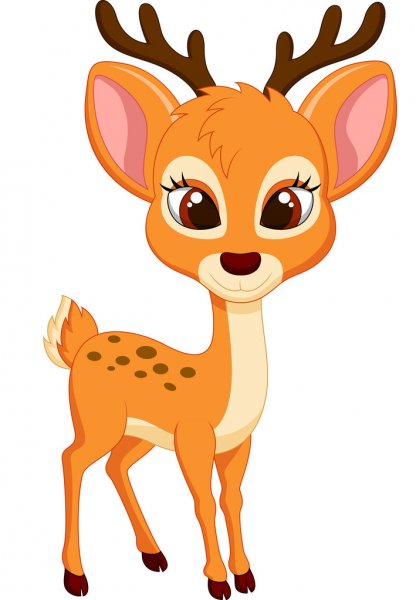 Los venados y ciervos son animales muy veloces y capaces de oler en el viento mil veces mejor que tú.
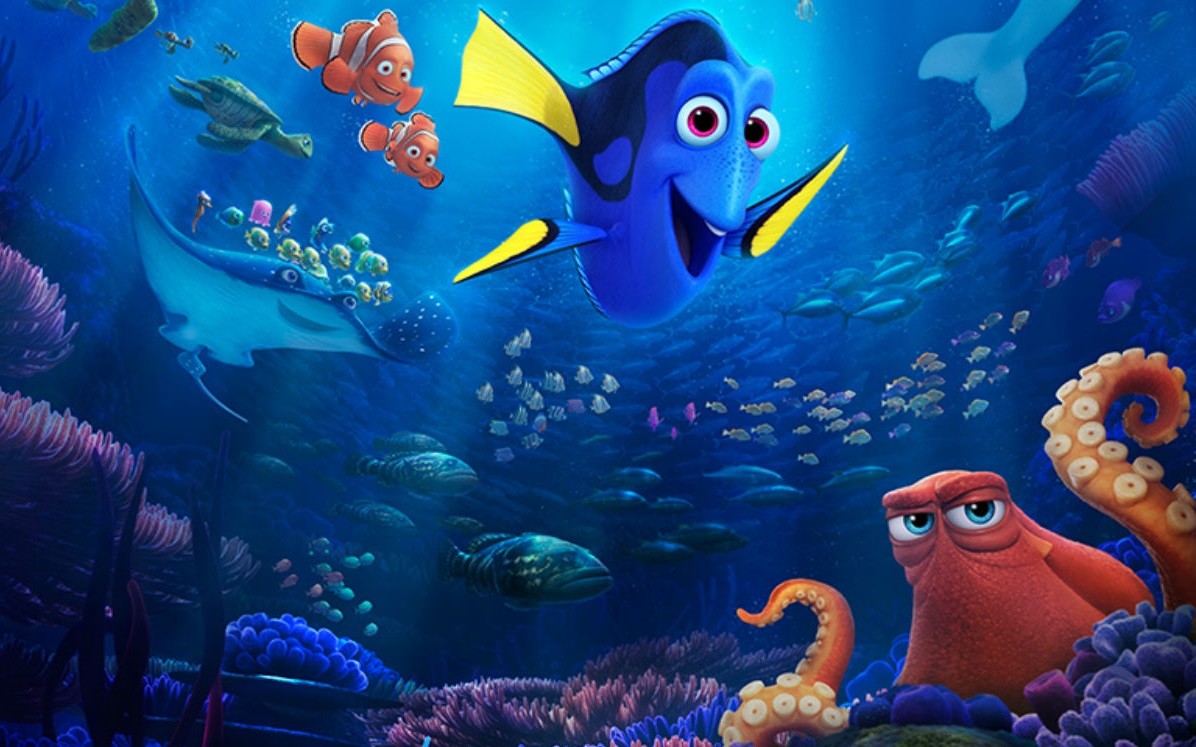 MISIÓN CUMPLIDA